Image Warping
09/27/12
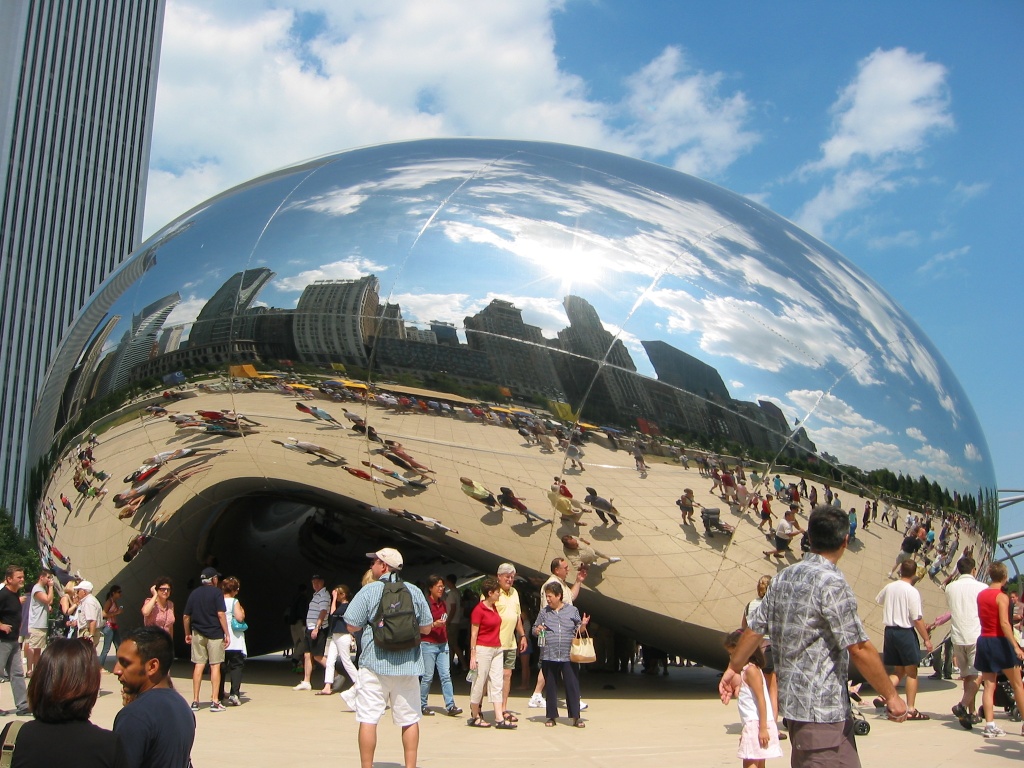 Computational Photography
Derek Hoiem, University of Illinois
Many slides from Alyosha Efros + Steve Seitz
Photo by Sean Carroll
Last class: Gradient-domain editing
Many image processing applications can be thought of as trying to manipulate gradients or intensities:
Contrast enhancement
Denoising
Poisson blending
HDR to RGB
Color to Gray
Recoloring
Texture transfer
See Perez et al. 2003 and GradientShop for many examples
Gradient-domain processing
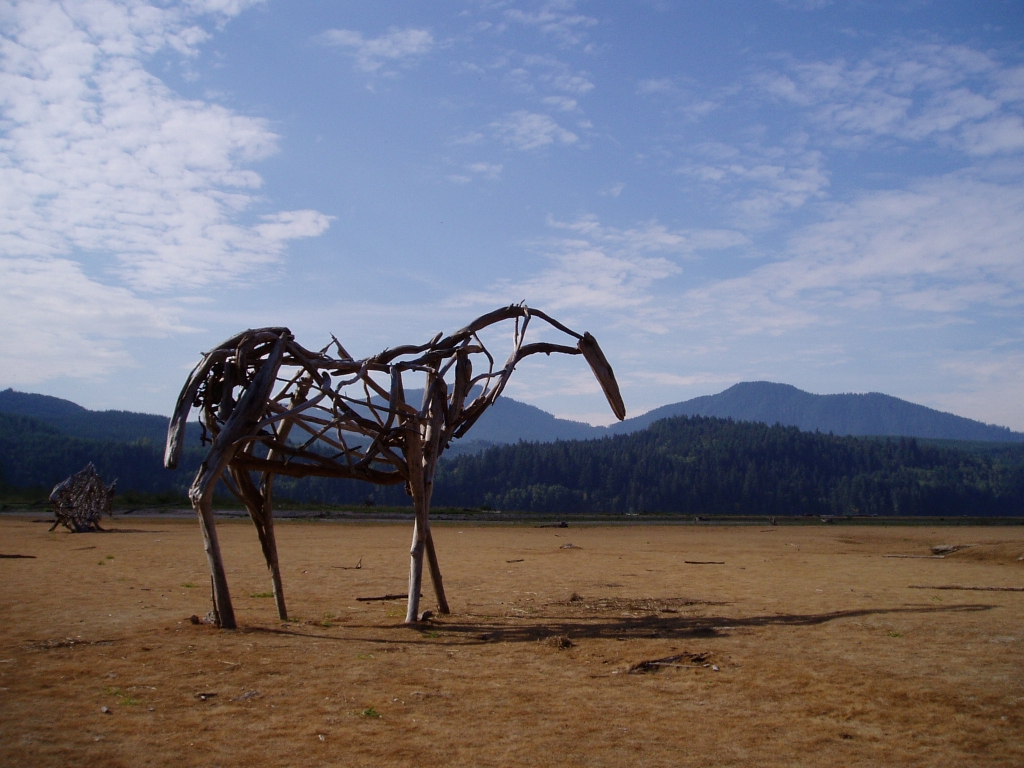 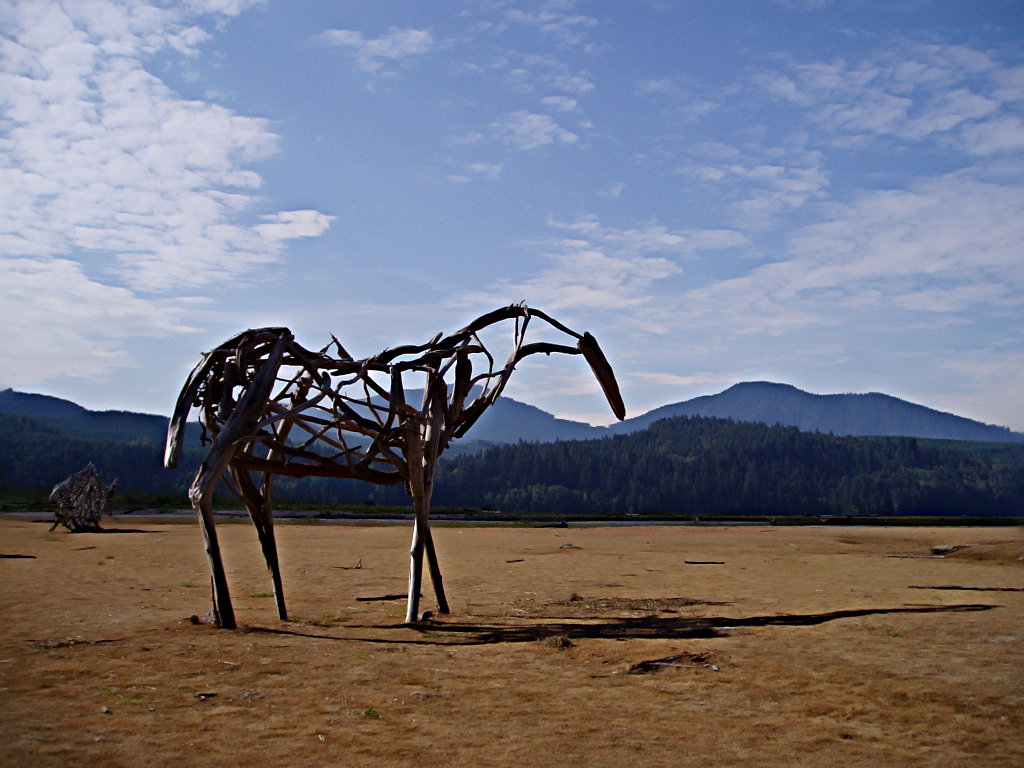 Saliency-based Sharpening
http://www.gradientshop.com
Gradient-domain processing
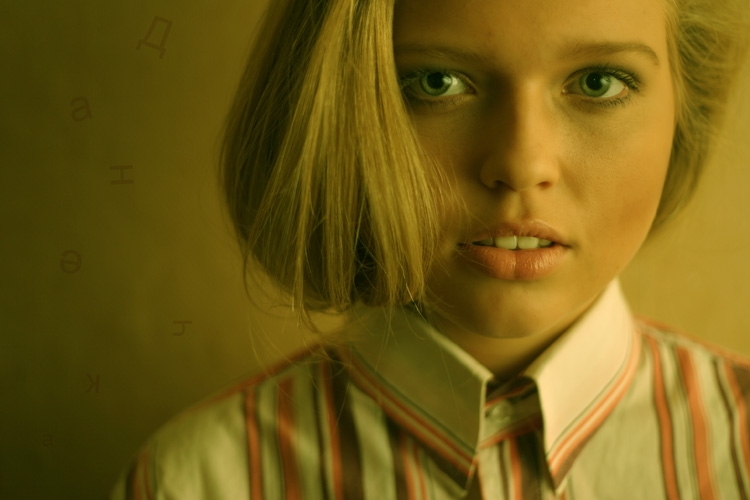 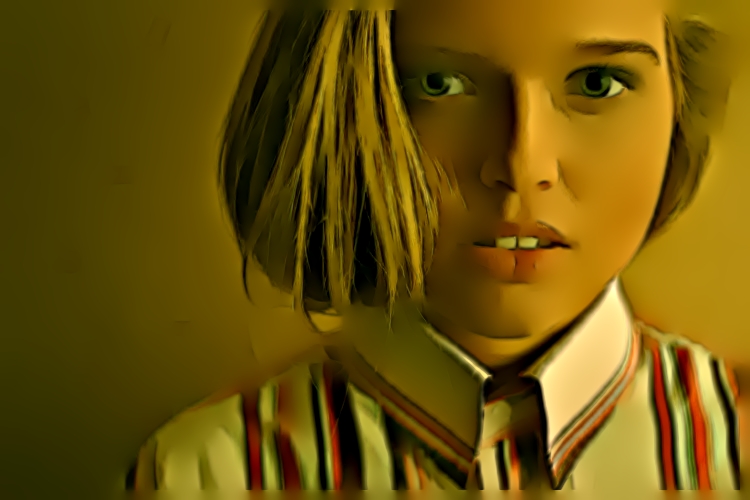 Non-photorealistic rendering
http://www.gradientshop.com
Gradient-domain editing
Creation of image = least squares problem in terms of: 1) pixel intensities; 2) differences of pixel intensities
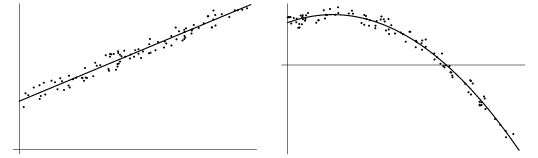 Use Matlab least-squares solvers for numerically stable solution with sparse A
Least Squares Line Fit in 2 Dimensions
Poisson blending example
A good blend should preserve gradients of source region without changing the background
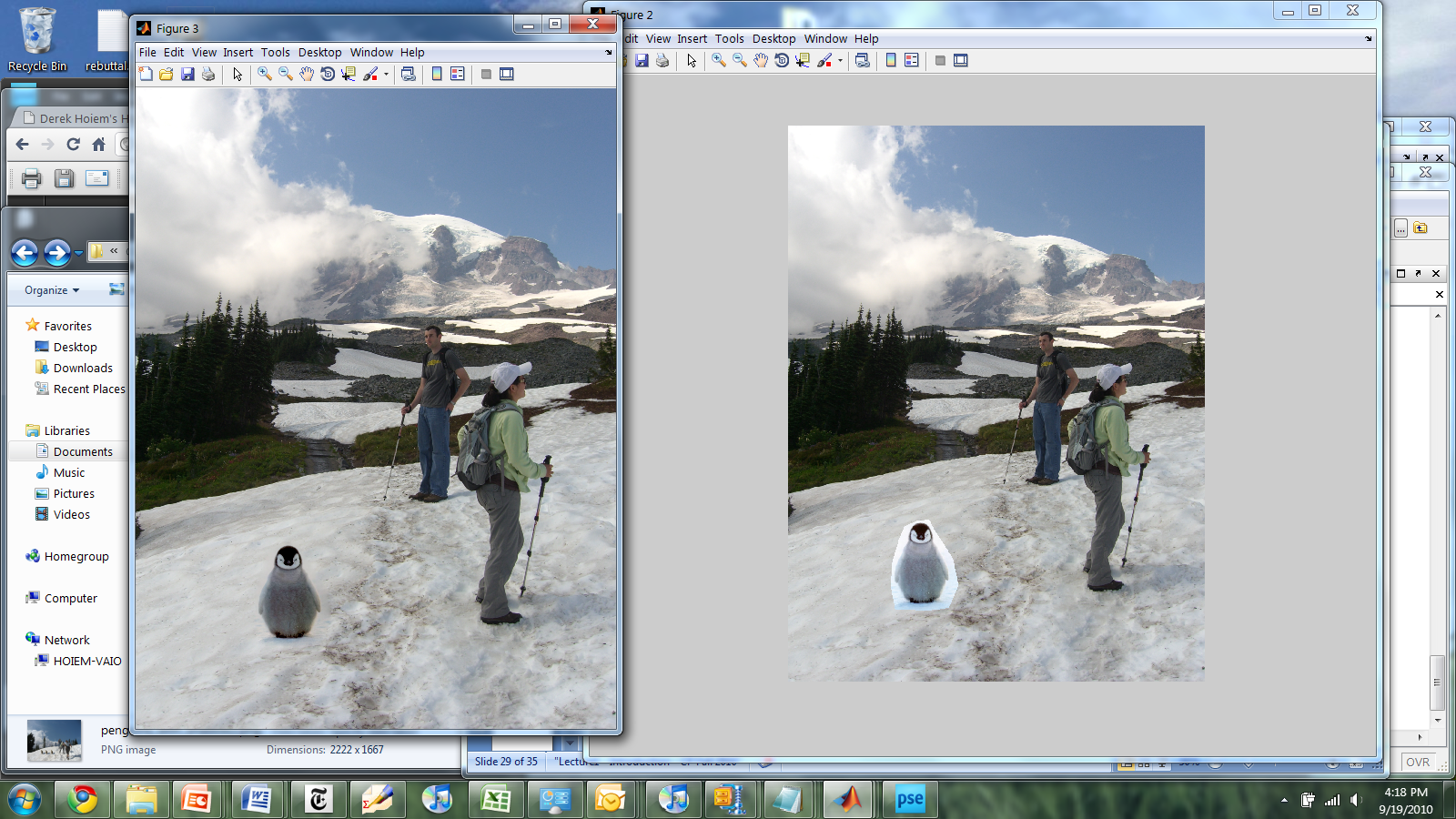 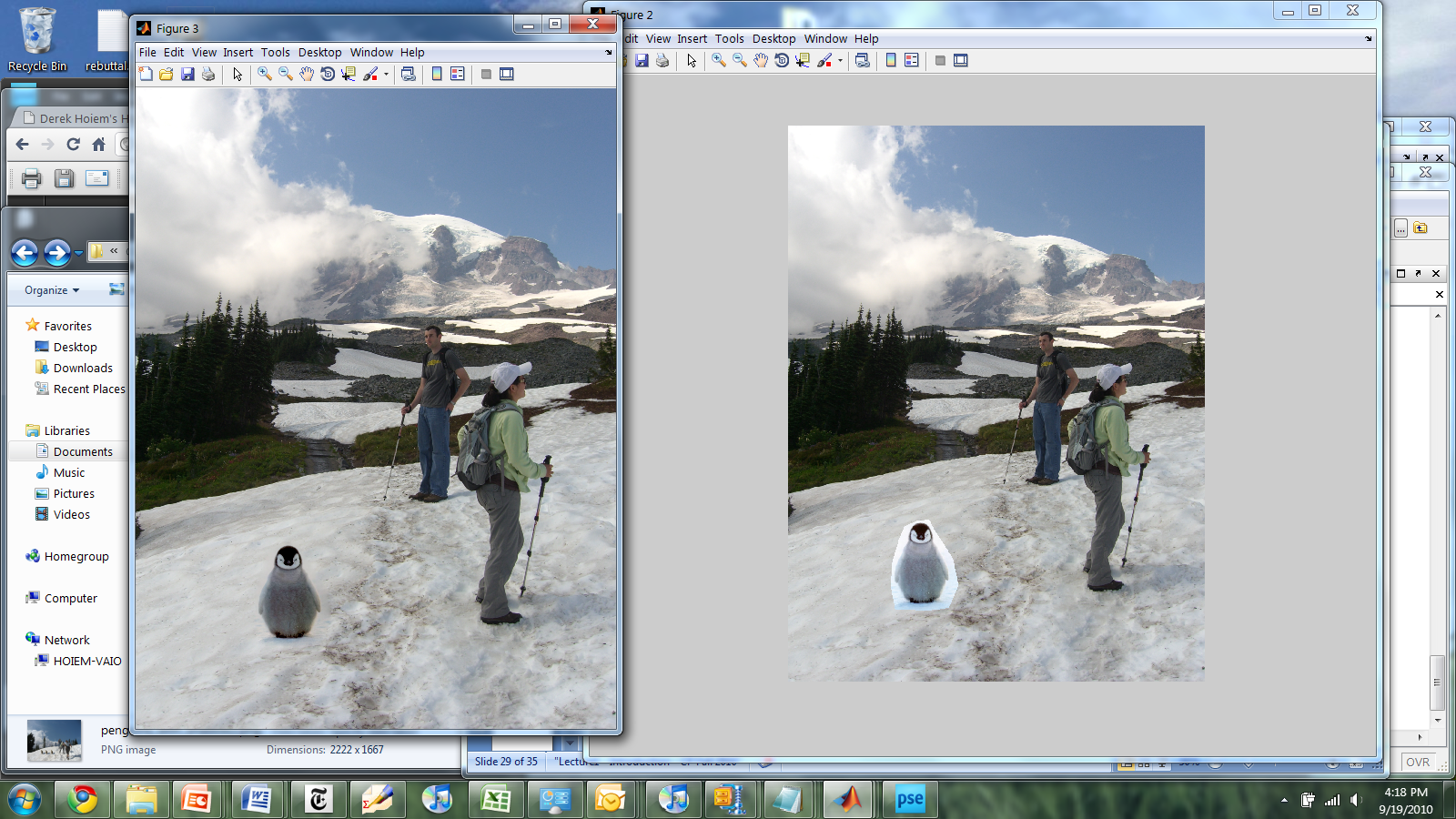 Take-home questions
1)  I am trying to blend this bear into this pool.  What problems will I have if I use:
Alpha compositing with feathering
Laplacian pyramid blending
Poisson editing?
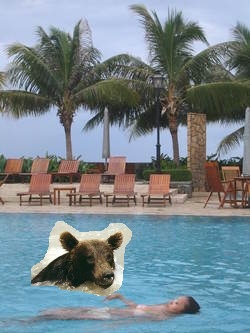 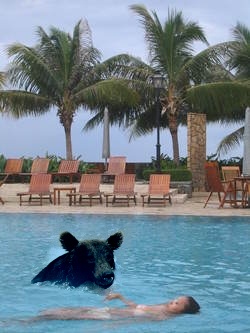 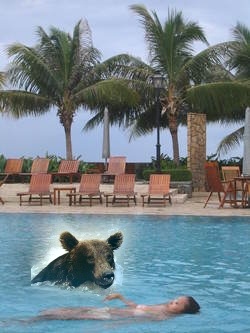 Poisson Editing
Lap. Pyramid
Take-home questions
2)  How would you make a sharpening filter using gradient domain processing?  What are the constraints on the gradients and the intensities?
Next two classes
Image warping and morphing
Global coordinate transformations
Meshes and triangulation
Texture mapping
Interpolation

Applications
Morphing and transitions (project 4)
Panoramic stitching (project 5)
Many more
Image Transformations
f
f
f
T
T
x
x
x
f
x
image filtering: change range of image
g(x) = T(f(x))
image warping: change domain of image
g(x) = f(T(x))
Image Transformations
T
T
image filtering: change range of image
g(x) = T(f(x))
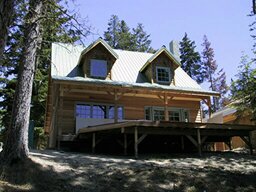 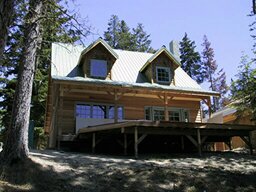 f
g
image warping: change domain of image
g(x) = f(T(x))
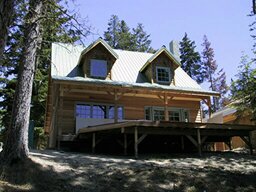 f
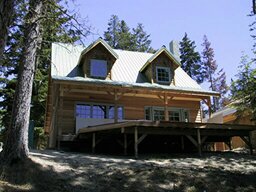 g
Parametric (global) warping
Examples of parametric warps:
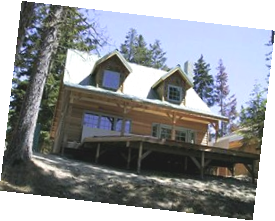 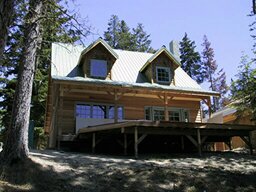 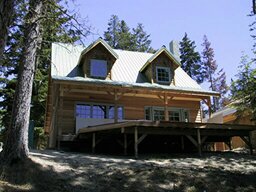 aspect
rotation
translation
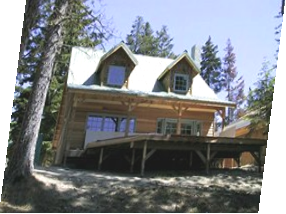 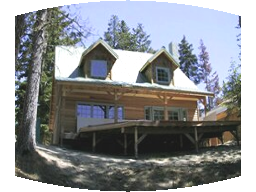 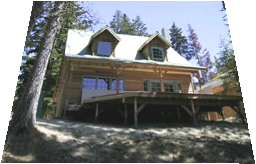 perspective
cylindrical
affine
Parametric (global) warping
T
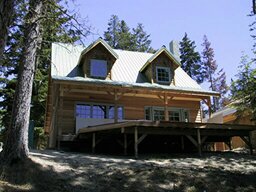 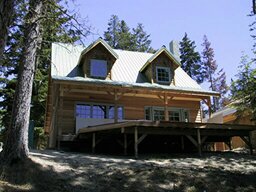 p = (x,y)
p’ = (x’,y’)
Transformation T is a coordinate-changing machine:
					p’ = T(p)
	
	What does it mean that T is global?
Is the same for any point p
can be described by just a few numbers (parameters)
	
	For linear transformations, we can represent T as a matrix
					  p’ = Mp
Scaling
Scaling a coordinate means multiplying each of its components by a scalar
Uniform scaling means this scalar is the same for all components:
 2
X  2,Y  0.5
Scaling
Non-uniform scaling: different scalars per component:
Scaling
Scaling operation:


Or, in matrix form:
scaling matrix S
What’s inverse of S?
(x’, y’)
(x, y)

2-D Rotation
x’ = x cos() - y sin()
y’ = x sin() + y cos()
(x’, y’)
(x, y)

2-D Rotation
Polar coordinates…
x = r cos (f)
y = r sin (f)
x’ = r cos (f + )
y’ = r sin (f + )

Trig Identity…
x’ = r cos(f) cos() – r sin(f) sin()
y’ = r sin(f) cos() + r cos(f) sin()

Substitute…
x’ = x cos() - y sin()
y’ = x sin() + y cos()
f
2-D Rotation
This is easy to capture in matrix form:






Even though sin(q) and cos(q) are nonlinear functions of q,
x’ is a linear combination of x and y
y’ is a linear combination of x and y

What is the inverse transformation?
Rotation by –q
For rotation matrices
R
2x2 Matrices
What types of transformations can be represented with a 2x2 matrix?
2D Identity?
2D Scale around (0,0)?
2x2 Matrices
What types of transformations can be represented with a 2x2 matrix?
2D Rotate around (0,0)?
2D Shear?
2x2 Matrices
What types of transformations can be represented with a 2x2 matrix?
2D Mirror about Y axis?
2D Mirror over (0,0)?
2x2 Matrices
What types of transformations can be represented with a 2x2 matrix?
2D Translation?
NO!
Only linear 2D transformations 
can be represented with a 2x2 matrix
All 2D Linear Transformations
Linear transformations are combinations of …
Scale,
Rotation,
Shear, and
Mirror
Properties of linear transformations:
Origin maps to origin
Lines map to lines
Parallel lines remain parallel
Ratios are preserved
Closed under composition
Homogeneous Coordinates
Q: How can we represent translation in matrix form?
Homogeneous Coordinates
Homogeneous coordinates
represent coordinates in 2 dimensions with a 3-vector
y
2
(2,1,1)
or (4,2,2)
or (6,3,3)
1
x
2
1
Homogeneous Coordinates
2D Points  Homogeneous Coordinates
Append 1 to every 2D point: (x y)  (x y 1)
Homogeneous coordinates  2D Points
Divide by third coordinate (x y w)  (x/w y/w)
Special properties
Scale invariant: (x y w) = k * (x y w)
(x, y, 0) represents a point at infinity
(0, 0, 0) is not allowed
Scale Invariance
Homogeneous Coordinates
Q: How can we represent translation in matrix form?



	A: Using the rightmost column:
Translation Example
Homogeneous Coordinates
tx = 2ty = 1
Basic 2D transformations as 3x3 matrices
Translate
Scale
Rotate
Shear
Matrix Composition
Transformations can be combined by matrix multiplication
p’   =     	 T(tx,ty)                 	              R(Q)                     S(sx,sy)            p
Does the order of multiplication matter?
Affine Transformations
Affine transformations are combinations of 
Linear transformations, and
Translations
Properties of affine transformations:
Origin does not necessarily map to origin
Lines map to lines
Parallel lines remain parallel
Ratios are preserved
Closed under composition

Will the last coordinate w ever change?
Projective Transformations
Projective transformations are combos of 
Affine transformations, and
Projective warps
Properties of projective transformations:
Origin does not necessarily map to origin
Lines map to lines
Parallel lines do not necessarily remain parallel
Ratios are not preserved
Closed under composition
Models change of basis
Projective matrix is defined up to a scale (8 DOF)
2D image transformations
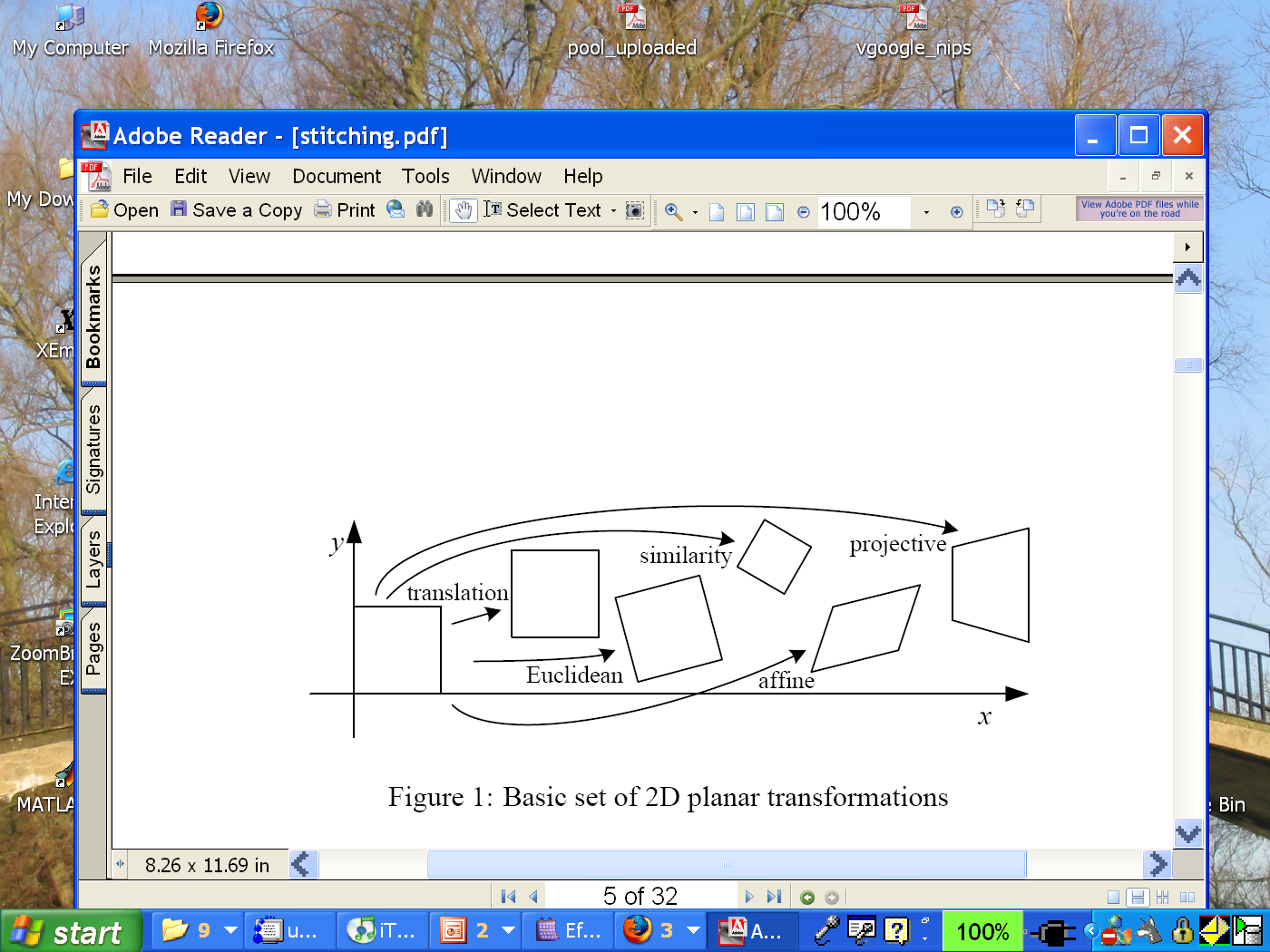 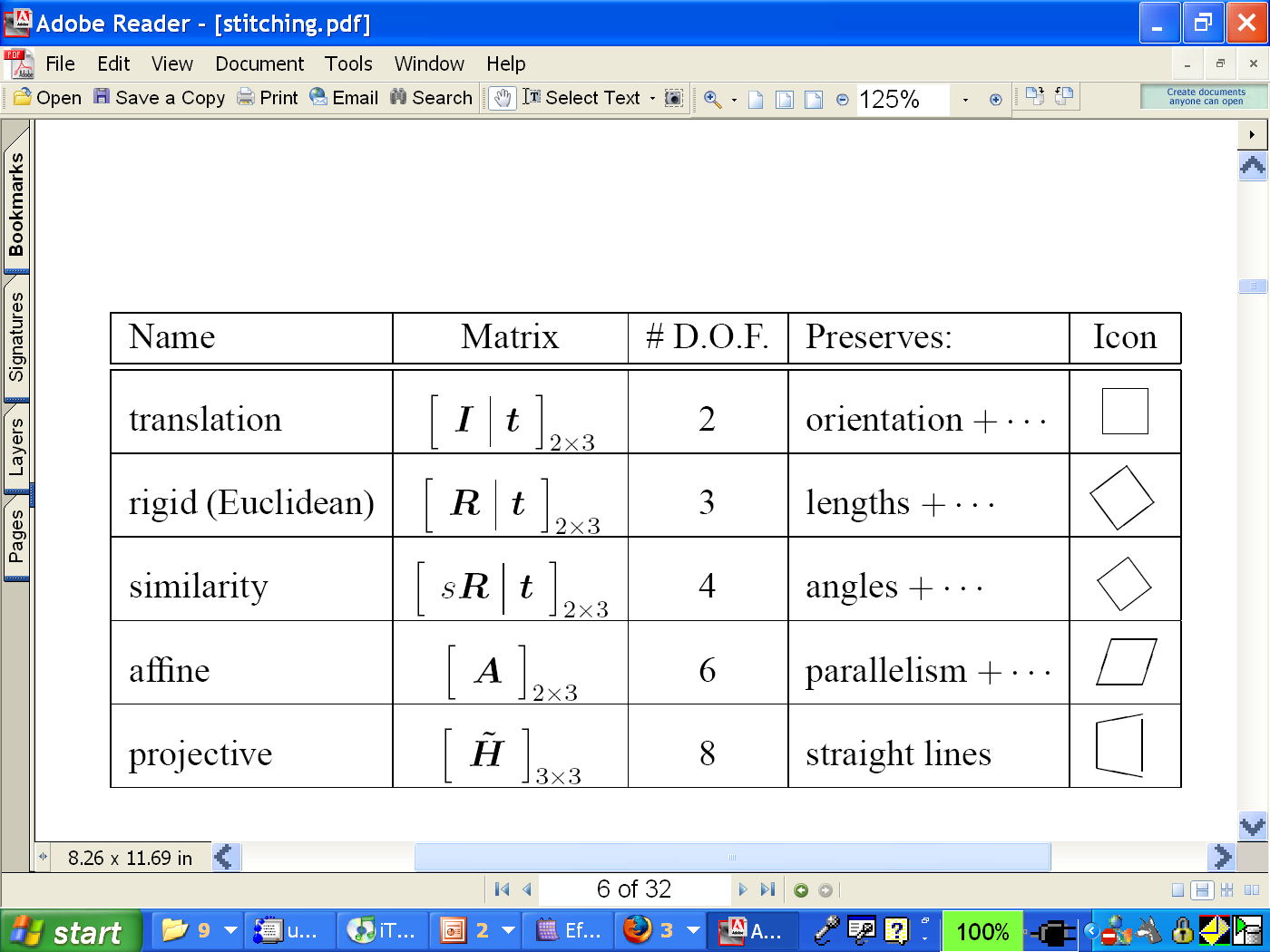 These transformations are a nested set of groups
 Closed under composition and inverse is a member
Recovering Transformations
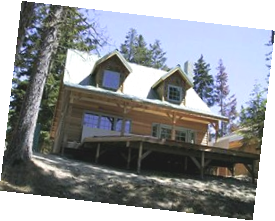 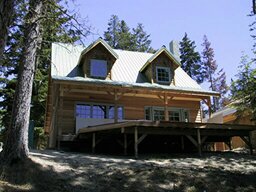 ?
T(x,y)
y
y’
x
x’
f(x,y)
g(x’,y’)
What if we know f and g and want to recover the transform T?
willing to let user provide correspondences
How many do we need?
Translation: # correspondences?
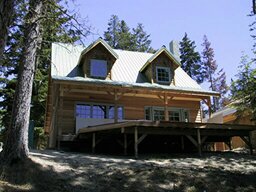 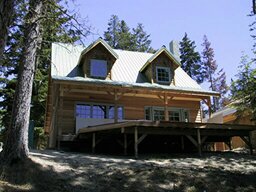 ?
T(x,y)
y
y’
x
x’
How many Degrees of Freedom?
How many correspondences needed for translation?
What is the transformation matrix?
Euclidian: # correspondences?
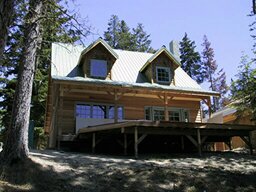 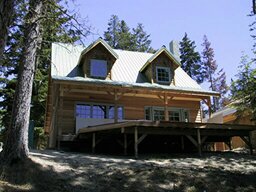 ?
T(x,y)
y
y’
x
x’
How many DOF?
How many correspondences needed for translation+rotation?
Affine: # correspondences?
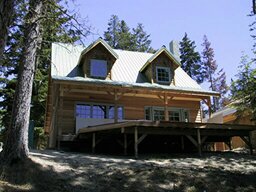 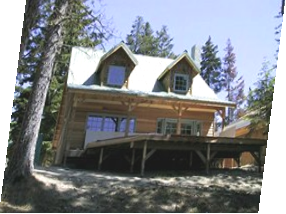 ?
T(x,y)
y
y’
x
x’
How many DOF?
How many correspondences needed for affine?
Projective: # correspondences?
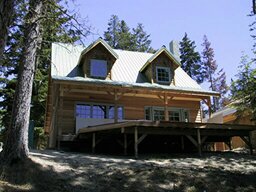 ?
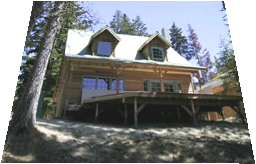 T(x,y)
y
y’
x
x’
How many DOF?
How many correspondences needed for projective?
Take-home Question
9/27/12
1) Suppose we have two triangles: ABC and A’B’C’.  What transformation will map A to A’, B to B’, and C to C’?  How can we get the parameters?
B’
B
?
T(x,y)
C’
A
C
A’
Source
Destination
Take-home Question
9/27/2012
2) Show that distance ratios  along a line are preserved under 2d linear transformations.
o
o
(x3,y3)
(x’3,y’3)
o
o
o
o
(x’2,y’2)
(x2,y2)
p‘1=(x’1,y’1)
p1=(x1,y1)
Hint: Write down x2 in terms of x1 and x3, given that the three points are co-linear
Next class: texture mapping and morphing